Prawo rzymskie 2018: 
Rozszerzenie systemu kontraktowego, zobowiązania quasi ex contractu, quasi ex delictu, zobowiązania deliktowe
dr Mateusz Szymura
Zakład Prawa Rzymskiego
Wydział Prawa Administracji i Ekonomii
Uniwersytet Wrocławski
Rozszerzenie systemu kontraktowego
Rozwój gospodarki handlowej oraz potrzeby obrotu prawnego sprawiły, że dotychczasowego kontrakty (kontrakty nazwane) okazały się niewystarczające 
Ukształtowane głównie w prawie poklasycznym oraz justyniańskim kontrakty nienazwane stanowią odpowiedź na te potrzeby oraz na kryzys III w. n.e. który wymusił uproszczenie nieraz bardzo skomplikowanych konstrukcji prawa klasycznego
Możliwość wymiany dóbr i usług bez pośrednictwa pieniądza, zmniejszono formalizm co jednak miało również niekorzystne skutki – np. dotyczące możliwości niespełnienia świadczenia przez jedną ze stron
Kontrakty te nazywano czasami kontraktami rzeczowymi nienazwanymi – dla ich ważności wymagano:
Zawarcia umowy co do wzajemnych świadczeń (causa umowy)
Wykonanie tej umowy przynajmniej przez jedną ze stron
Te prosty schemat w przypadku niespełnienia świadczenia przez drugą ze stron początkowo umożliwiał jedynie dochodzenie zwrotu własnego świadczenia, z czasem zaś na podstawie actio praescriptis verbis także żądanie zasądzenie odszkodowania z tytułu niewykonania umowy 
Charakterystyczne dla kontraktów nienazwanych było to, że z reguły wierzyciel posiadał prawo wyboru pomiędzy żądaniem dopełnienia umowy a żądanie zwrotu własnego świadczenia.

Kontrakty nienazwane rozszerzyły (potrzebną dla gospodarki okresu dominatu) możliwość prawnego uregulowania wymiany dóbr i usług bez pośrednictwa pieniądza. 

Oparto ją na ogólnej zasadzie, mówiącej, że każda dowolna umowa poparta jednostronnym spełnieniem świadczenia, powoduje powstanie zaskarżalnego zobowiązania. Ograniczono też surowość dawnego prawa obligacyjnego - obowiązek spełnienia świadczenia wzajemnego często zamieniając na możliwość zwrotu świadczenia otrzymanego. Kontrakty nienazwane były kolejnym krokiem w kierunku zasady swobody umów.
Konstrukcja kontraktów nienazwanych
Świadczenie każdej ze stron mogło polegać bądź na dare bądź na facere, dlatego wyróżniamy następujące schematy tych kontraktów:
Do ut des – daję, abyś dał (np. zamiana)
Do ut facias – daję, abyś uczynił (np. przeniesienie własności rzeczy za wykonanie rzeźby)
Facio ut des – czynię, abyś dał 
Facio ut facias – czynię, byś czynił
„Nazwane” kontrakty nienazwane
W okresie kodyfikacji justyniańskiej niektóre z kontraktów nienazwanych, z uwagi na ich znaczenie oraz częstotliwość zawierania uzyskały nazwy.
Były to m.in. :
Kontrakt estymatoryjny (aestimatum) – jedna osoba oddawał drugiej rzecz przeznaczoną na sprzedaż, zaś druga miała bądź to zapłacić sumę wynikającą z oszacowania wartości lub zwrócić rzecz (jeżeli nie doszło do sprzedaży). Ewentualna nadwyżka stanowiła wynagrodzenie drugiej strony, która jednak ponosiła ryzyko przypadkowej utraty rzeczy; schematy:
Facio ut des – gdy doszło do sprzedaży
Factio ut facias – gdy zwracano przedmiot kontraktu
II. Kontrakt zamiany (permutatio) – zamiana była nie tylko jednym z prototypów sprzedaży ( kwestia sporu prawników), ale także realną formą wymiany dóbr w pogrążonym w kryzysie gospodarki gotówkowej Cesarstwie;
Najważniejsze różnice w stosunku do kontraktu sprzedaży: obowiązek przeniesienia własności przez obie stron, realny sposób zawarcia kontraktu (w odróżnieniu od konsensualnej sprzedaży).
III. Ugoda (transactio) –  jedna ze stron rezygnowała ze swojego uprawnienia w zamian za ustępstwo z drugiej strony (factio ut facias)
Inne przykłady: 
Umowa, której przedmiotem było świadczenia niewolnika w zamian za przyrzeczenie wyzwolenia niewolnika w przyszłości
Donatio sub modo – darowizna z dołączonym do nim poleceniem w formie klauzuli obciążającej obdarowanego
Datio dotis causa – umowa przenoszą warunkowo na męża pewną rzecz tytułem posagu z obowiązkiem jej zwrotu w przypadku zaistnienia określonych w umowie okoliczności
Precarium
Ochrona procesowa

Porozumienia takiego rodzaju uchodziły pierwotnie za pacta, a jako takie były w przypadku prawa rzymskiego niezaskarżalne. Na drodze rozwojowej pierwszy krok uczyniło prawo rzymskie przyznając skargę o zwrot świadczenia tej stronie, która je spełniła. Środkiem procesowym było tu powództwo z tytułu bezpodstawnego wzbogacenia. 

Następnym krokiem było przyznanie przez pretora actio in factum, za pomocą której można było się domagać wyrównania szkody powstałej w wyniku niewykonania wzajemnego świadczenia. Była to ochrona doraźna, udzielana od przypadku do przypadku. Jedynie w przypadku kontraktu estymatoryjnego istniała w edykcie pretorskim generalna zapowiedź ochrony procesowej. Strona, która dokonała świadczenie rzeczowe, a nie doczekała się świadczenia wzajemnego mogła za pomocą odpowiedniej condictio dochodzić zwrotu swojej rzeczy, jako wydanej bezpodstawnie.
Krok ostatni to przyznanie stronie oczekującej świadczenia powództwa zwanego actio praescriptis verbis. Miała ona na celu wymuszenie spełnienia świadczenia przyrzeczonego. Był to elastyczny środek ochrony oparty na dobrej wierze. Można było dzięki niemu dochodzić strat. Był to też ostateczny środek zakwalifikowania danego rodzaju zobowiązania do grupy kontraktów nienazwanych.
Kontrakty a pacta
Umowy nie należące do systemu kontraktowego były początkowo niezaskarżalne – pacta nuda („gołe umowy”), stanowiły jednak źródło ekscepcji w procesie. 
Pacta można było podnieść do rangi kontraktu dzięki stypulacji. 
Wykonania tych umów upartywano w fides Romana – wierności złożonemu przyrzeczeniu.
Z czasem część tych umów otrzymało atrybut zaskarżalności – nazywano je pacta vestima (dosłownie- umowy ubrane – w domyśle „w szatę zaskarżalności”)
Pacta vestima - podział
Zaskarżalność poszczególnych rodzajów umów typu pacta kształtowała się stopniowo. Dlatego mówimy tradycyjnie o trzech grupach tych umów:
Pacta adiecta – zaskarżalne na gruncie prawa cywilnego
Pacta praetoria – zaskarżalne na gruncie prawa pretorskiego
Pacta legitima – zaskarżalne na gruncie prawa cesarskiego
Pacta adiecta
Były to klauzule dodatkowe dołączane do kontraktów bonae fidei w calu zwiększenia bądź zmniejszenia odpowiedzialności dłużnika.
Aby stały się zaskarżalne, musiały być dodane do kontraktu w chwili jego zawarcia (in continenti). Pacta adiecta zwiększały bądź zmniejszały zakres obowiązków dłużnika ( mogły wtedy przynosić korzyść jednej lub drugiej stronie). Zwiększenie obowiązków dłużnika (np. obowiązek płacenia odsetek) mogło być dochodzone w ramach zwyczajnego powództwa z kontraktu, natomiast zmniejszenie obowiązków dłużnika ( np. możliwość rozłożenia na raty płatności) było podstawą do exceptio, gdy dłużnik został pozwany przez wierzyciela.

Jeżeli zostały dodane w pewnym odstępie czasu od chwili zawarcia kontraktu (ex intervallo) mogły spowodować tylko umniejszenie obowiązków dłużnika, także i one pozwalały mu się bronić przez exceptio. Późniejsze pactum, które obciążało by dłużnika ( czyli jednocześnie było podstawą do dochodzenia swoim praw w procesie) było niezgodne z zasadą, że z samego pactum nie rodzi się actio.
Pacta pretoria
Były to nieformalne umowy uznane i chronione według prawa pretorskiego. Pacta praetoria sankcjonowały umowy, w których przyrzeczenie składała tylko jedna strona ( należy tu zaznaczyć, że umowy o charakterze wzajemnym znalazły swoje miejsce w systemie kontraktowym w ramach kontraktów nienazwanych). Był uważane za praktyczne zjawisko z dziedziny prawa procesowego, a nie obligationes oparte na ius civile. Te subtelne rozróżnienie z czasem zatarło się, a kodyfikacja justyniańska eksponuje je na równi z zobowiązaniami cywilnymi.
Pacta pretoria
Przykłady:
Constitutum debiti – własnego lub cudzego
Recepta arbitrii – umowa o arbitraż (umowa z sędzią polubownym)
Receptum stabulatorium – nieformalna umowa gwarancyjna z właścicielem stajni (podobne w odniesieniu do gospód i właścicieli statków)
Receptum argentarii – nieformalne przyrzeczenie bankiera do zapłaty długu swojego klienta zaciągniętego wobec osoby trzeciej
Iusiurandum voluntarium – pactum w sprawie dobrowolnej przysięgi
Pacta legitima
Przykłady:
Compromissum – nieformalna umowa, której przedmiotem było oddanie sprawy pod rozstrzygnięcie sądu polubownego
Darowizna – przedmiotem tej umowy było zobowiązanie darczyńcy do dokonania bezpłatnego przysporzenia majątkowego na rzecz obdarowanego (dwustronna czynność prawna).
Ograniczenia: darowizny między małżonkami, wymóg rejestracji większych darowizn w aktach publicznych (cele podatkowe) .
Zobowiązania quasi ex contractu
Różne podstawy faktyczne
Podobieństwo do kontraktów, kwestia braku porozumienia
Do zobowiązań quasi ex contractu zalicza się: prowadzenie cudzych spraw bez zlecenia (negotiorum gestio), bezpodstawne wzbogacenie się. To były najważniejsze zobowiązania, które powstawały ze zdarzeń quasi ex contractu. 

Ponadto Instytucje Justyniana zaliczały do tej kategorii jeszcze zobowiązania dalsze, które również nie powstawały ani z kontraktów, ani z deliktów, ale bliższe były kontraktom. W szczególności należały tutaj:
-	zobowiązania z tytułu opieki, chronione za pomocą actio tutelae
-	zobowiązania pomiędzy uczestnikami przypadkowej wspólności majątkowej – communio
-	zobowiązanie spadkobiercy wobec legatariuszy, zawiązane przez objęcie spadku.
Bezpodstawne wzbogacenie
Juryści epoki republikańskiej głosili zasadę, że można domagać się od kogoś zwrotu tego, co znalazło się u niego z niesłusznej przyczyny. Działo się tak m.in. poprzez abstrakcyjny charakter mancipatio i in iure cessio. 

Zbywca, który przez pomyłkę lub w sytuacji przymusowej umniejszał swój majątek, tracił normalne środki ochrony, ponieważ przestawał być właścicielem. Można było doznać bezpodstawnego uszczerbku majątkowego w inny sposób niż tylko przez alienacje wierzytelności - np. przez umorzenie wierzytelności.

Bezpodstawne wzbogacenie jakiejś osoby musiało pierwotnie następować przez nieuzasadnione nabycie prawa własności. W następnym etapie zaczęto udzielać powództwa również w takich przypadkach, gdy wzbogacenie polegało na nabyciu jakiegoś prawa. Prawo rzymskie nie wykształciło tu jednolitych zasad dla wszystkich poszczególnych przypadków bezpodstawnego wzbogacenia, lecz dla poszczególnych jego rodzajów wprowadzało sukcesywnie odrębne codictiones. Nie jest rzeczą przypadku, że condictio służyła również do dochodzenia zwrotu pożyczki, była to pożyczka jak gdyby niezamierzona, tak jak negotiorum gestio było czymś w rodzaju domniemanego zlecenia. Condictiones były powództwami ścisłego prawa, nie miały charakteru karnego, nie miały też dać pełnego odszkodowania - miały tylko doprowadzić do zwrotu bezpodstawnie otrzymanych rzeczy. 

Zobowiązania z tytułu bezpodstawnego wzbogacenia służyły postulatowi słuszności dokonywania przesunięć majątkowych, rozgraniczaniu majątków i utrwalaniu indywidualistycznej ekonomiki rzymskiej. Uregulowanie problemu bezpodstawnych wzbogaceń było dla prawa rzymskiego osiągnięciem ważnym i oryginalnym, bo nieznanym w innych prawach antycznych. Instytucja ta weszła na stałe w poczet instytucji prawa prywatnego.
Conditiones
condictio indebiti – służyło do zwrotu nienależnego świadczenia, przy omyłkowej zapłacie długów nieistniejących ( musiało to być w Rzymie zjawisko częste - obywatel rzymski występował w obrocie nie tylko osobiście, ale przez całą gamę pośredników - zarówno obcy, jak i osób alieni iuris. Zwrotu nienależnego świadczenia można było dochodzić za pomocą tego typu condictio. Była ona skuteczna tylko wtedy, jeżeli zostały spełnione następujące wymogi:
•	nastąpiło przesunięcie majątkowe (datio) w celu umorzenia oznaczonego długu
•	rzekomy dług w rzeczywistości nie istniał, nawet jako obligatio naturalis ( był to dług spłacony, warunkowy o niespełnionym warunku)
•	strony były błędnie przekonane o istnieniu długu: jeżeli spełniający świadczenie wiedział, że sług nie istnieje, jego świadczenie mogło być poczytane za darowiznę; jeżeli przyjmujący wiedział, że przyjmuje coś co mu się nie należy, dopuszczał się kradzieży i odpowiadał jak za kradzież.

-	condictio ob rem dati – służyło do dochodzenia zwrotu rzeczy, którą oddano na własność (datio) na podstawie umowy o świadczenie wzajemne, jeżeli kontrahent nie dotrzymał przyrzeczenia (przy schematach: do ut des albo do ut facias w kontraktach nienazwanych)
Conditiones
-	condictio ob turpem causam – służyło do zwrotu świadczenia dokonanego dla osiągnięcia celu niemoralnego. Powództwo ograniczone było do sytuacji, gdy niemoralne było przyjęcie świadczenia. Natomiast niemoralne wręczenie świadczenia ( przekupstwo) sprawiało, że powództwo było nieskuteczne. 

-	condictio ob iniustam causam – wnoszono przeciw osobie, która uzyskała przysporzenie majątkowe w wyniku czynności przez prawo zakazanej, ale mimo to w pełni skutecznej (np. odsetki lichwiarskie). W Digestach połączono  dwie poprzednie condictio w jedną, gdyż często nie można było odgraniczyć świadczenia "niemoralnego" od "niesłuszenego" 

-	condictio sine causa – obejmowała przypadki nietypowe, za pomocą tego condictio dochodzono zwrotu wzbogacenia uzyskanego „bez przyczyny”. Miał charakter ogólny i niejako uzupełniający.
Prowadzenie cudzych spraw bez zlecenia (negotiorum gestio).
Negotiorum gestio jest instytucją zbliżona do zlecenia, gdyż też polega na prowadzeniu cudzych spraw, ale bez otrzymania mandatu. Chodziło w tej instytucji o załatwianie spraw osób nieobecnych i zmarłych. Spory dotyczące dopuszczalności takiego urządzenia rozstrzygnęła magistratura. Pretor zapowiedział w edykcie: „jeżeli ktoś będzie prowadził sprawy drugiego lub sprawy tego, który zmarł, udzielę z tego tytułu powództwa”.

Węzeł obligacyjny zawiązywał się przez podjęcie czynności przez gestora bez porozumienia z drugą stroną albo bez wiedzy zainteresowanego (dominus negotii). Jeżeli druga strona zaaprobowała działanie gestora to NG zamieniała się w zlecenie – mandatum (ratihabitio). 

Było to zobowiązanie dwustronnie zobowiązujące niezupełnie. Czynność gestora musiała dotyczyć spraw cudzych i to w takich, które nie wynikały z jego obowiązków. NG była bezpłatnym świadczeniem usług, formą wzajemnej pomocy ludzi wolnych gdy ich majątek pozostawał chwilowo bez opieki. Negotium gestor często prowadził cudzy proces, zarządzał majątkiem lub urządzał pogrzeb.
Prowadzenie cudzych spraw bez zlecenia (negotiorum gestio).
Obowiązki stron. 

Gestor rozpoczętą sprawę powinien doprowadzić do końca (choćby nawet zainteresowany zmarł w czasie załatwiania sprawy -co różniło tą instytucje w sposób znaczący od zlecenia), winien złożyć rozliczenie ze swego działania oraz wydać drugiej stronie wszystkie korzyści związane z prowadzoną sprawą. Powinien 
także zachować najwyższą staranność (exactissima diligentia) - wyższa nawet niż ta, jaką się zwykło przestrzegać we własnych sprawach.

 Dominus negotii powinien zwrócić gestorowi celowe wydatki oraz zwolnić go ze zobowiązań zaciągniętych wobec osób postronnych. Mógł poddawać działania gestora krytyce.

Ochrona procesowa. 

Dominus negotii za pomocą actio negotiorum gestorum directa dochodził od gestora rozliczenia, wydania nabytków oraz ewentualnie zwrot odszkodowania ( inaczej niż w zleceniu, zasądzenie nie powodowało infami). 

Gestor miał do dyspozycji actio negotiorum gestorum contraria za pomocą którego dochodził zwrotu należnych wydatków. Actio funeraria stosowano do zwrotu kosztów pogrzebu od spadkobierców zmarłego. Powództwa te były oparte na dobrej wierze.
Zobowiązania quasi ex delictu
Różne podstawy faktyczne
Podobieństwo do deliktów oraz aspekt karny
Grupa zobowiązań wyodrębniona w prawie justyniańskim
4 przypadki:
Odpowiedzialność sędziego
Odpowiedzialność przedsiębiorcy za personel
Odpowiedzialność za wyrzucenie rzeczy z budynku
Odpowiedzialność za bezpieczeństwo ruchu
Odpowiedzialność sędziego
„sędzia, który źle prowadzi spór sprowadza go na siebie”
Kwestia dowodu: szkoda i wina? (imprudentia)
Obywatelski charakter sądu jako gwarant prawidłowości działania sędziego prywatnego
Infamujący skutek
Quasi-delikt jako remedium na brak środka zaskarżenia w procesach legisakcyjnym i formułkowym
Odpowiedzialność za wyrzucenie/ wylanie oraz bezpieczeństwo w ruchu
Podobieństwo zobowiązań
Skargi popularne 
Wysokość odszkodowań
Quasi-delikty jako odpowiedź na problemy poszukiwania sprawcy szkody (domniemanie odpowiedzialności)
Wyrzucenie lub wylanie z budynku (deiectum vel effusum). 	Szkoda wyrządzona wyrzuceniem albo wylaniem czegoś przez okno stanowiła podstawę do odpowiedzialności z lex Aquilia ( odpowiedzialność była surowsza, a ofiarami mogły być tylko osoby wolne). W warunkach miejskich, w otoczeniu wielopiętrowych budynków, trudno było ustalić sprawcę szkody. Dlatego też pretorzy udzielali actio de deiectis vel effusis przeciw osobie zajmującej pomieszczenie (habitator), z którego działał sprawca, bez względu na to, kto nim był. Przy szkodzie materialnej zasądzenie opiewało na duplum wyrządzonej szkody. Jeżeli nastąpiła śmierć człowieka wolnego, każdy obywatel mógł wystąpić o wysoką karę prywatną (50 000 sesterców). Było to powództwo popularne, ale w prakty dopuszczano do niego osoby najbliższe zmarłego. W przypadkach zranienia człowieka wolnego sam poszkodowany mógł dochodzić tego, co sędzia uzna za słuszne.

Zagrożenie bezpieczeństwa ruchu (postium aut suspensum). Spowodowane zagrożenie bezpieczeństwa na drogach publicznych przez wystawienie lub zawieszenie czegoś na budynku pociągało za sobą odpowiedzialność sprawcy w kwocie 10 000 sesterców. W związku z tym pretorzy udzielali actio de positio aut suspenso. Powodem mógł być tutaj jakikolwiek obywatel (actio popularis). Odpowiedzialność sprawcy powstawała już przez samo stworzenie zagrożenia.
Odpowiedzialność przedsiębiorcy za personel
Odpowiedzialność suplementowała odpowiedzialność z tytułu custodii
Penalny aspekt odpowiedzialności: dwukrotna wartość szkody jako wynik przyjęcia konstrukcji culpa in eligendo
Odpowiedzialność za zobowiązania osób alieni iuris
2 formy odpowiedzialności:
	odpowiedzialność kontraktowa : actiones adiecticiae qualitatis
	odpowiedzialność deliktowa : odpowiedzialność noksalna
Odpowiedzialność pana/zwierzchnika familijnego jako odpowiedź na potrzeby obrotu handlowego
Najpowszechniejsze typy zobowiązań: zobowiązania synów alieni iuris oraz niewolników
Actio de peculio (ograniczona odpowiedzialność, prawo dedukcji)
Actio de in rem verso (kwestia korzyści)
Actio tributoria (reakcja na przeprowadzenie dedukcji w przypadku peculium handlowego)
Actio quod issu (upoważnienie)
Actio exercitoria (protoagencja) 
Actio institoria (przedsiębiorstwo handlowe prowadzone przez agenta)
Delikty – co już wiemy?
Najstarszy rodzaj zobowiązań (ewolucja modelu odpowiedzialności odszkodowawczej od zemsty osobistej do formy zobowiązania 
Szkoda jako źródło delikty w opozycji do szkody jako czynnika modyfikującego pierwotną treść zobowiązania
Podział na przestępstwa prawa prywatnego i prawa publicznego – słabość państwa czy kryterium dobra prawnie chronionego? 
Od samego początku odpowiedzialność deliktowa miała charakter odpowiedzialności indywidualnej (co odróżniało ją od bardziej archaicznej, choć występującej także w epokach późniejszych, odpowiedzialności zbiorowej)
Rola deliktów: ochrona istniejącego stanu majątkowego oraz ochrona osoby
Etapy rozwoju deliktów w prawie rzymskim
I Etap zemsty prywatnej (znaczenie prawne w formie decyzji społeczności kiedy zemsta jest słuszna - > stworzenie prawa odwetu)
II Etap „układu” –uregulowanie możliwości zawarcia dobrowolnego układu między sprawcą a pokrzywdzonym o zadośćuczynienie pieniężne
III Etap układu legalnego – ingerencja państwa, zakaz użycia siły – regulacja zawarcia układu (wysokość oraz przesłanki) w przepisach obowiązującego prawa
IV Etap „inkwizycyjny” – ściganie przez państwo za czynny będące deliktami ), „kryminalizacja” deliktów
Przestępstwa prawa publicznego
Przykłady przestępstw prawa publicznego (crimina) : 
Zabójstwo (homocidum)
Zdrada państwa (perduellio)
Dezercja
Kary:
rozmaite formy kary śmierci (z ukrzyżowaniem, ukamienowaniem oraz zrzuceniem ze Skały Tarpejskiej włącznie; śmierć „przez teatr”)
skazanie na walkę na arenie (w tym również z dzikimi zwierzętami), pracę w kopalniach – połączone z utratą wolności
wygnanie
Lex Pompeia de parricidiis – skazanego za zabójstwo ojca biczowano do krwi, zaszywano w worku razem z kogutem, psem, małpą i żmiją – a worek wrzucano do morza
Zasady odpowiedzialności deliktowej
Odpowiedzialność zindywidualizowana
Czyny zabronione co do zasady tworzyły zobowiązania osobiste, nie podlegające dziedziczeniu (pewne odstępstwa po dokonaniu litis contestatio przez poszkodowanego)
Kategoria deliktów wyrządzających szkodę w majątku jako odstępstwo od powyższej zasady
Zasada kumulacji skarg penalnych przy wielości sprawców
Suplementowanie odpowiedzialności deliktowej przez odpowiedzialność noksalną
Zawsze pieniężny charakter świadczenia (świadczenie tylko jednej strony – sprawcy)
III rodzaje skarg:
Skargi reipersekuratoryjne – służyły do uzyskania wynagrodzenia za szkodę (np. rei vindicatio, condictio furtiva)
Skargi penalne – służyły do nałożenia grzywny (poena) na sprawcę deliktu na rzecz poszkodowanego (
Skargi mieszane – mające jednocześnie oba powyższe aspekty (np. actio quod metus causa) 
Zasady kumulacji:
Skargi mieszane nie łączą się z innymi
Skargi penalne kumulują się między sobą oraz ze skargami reipersekuratoryjnymi
Skargi reipersekuratoryjne nie kumulują się miedzy sobą
Delikty prawa cywilnego
Podział deliktów na:
Delikty prawa cywilnego (starsze)
Delikty prawa pretorskiego (dotyczące w dużej mierze obrotu gospodarczego, wytworzone w drodze działalności prawnej pretorów)
„Delikty” w ustawie XII Tablic: czyny karane ustawową grzywną np. wypas bydła na cudzym terenie, kradzież belki wykorzystanej do budowy, narażenie na ewikcję
Delikty prawa cywilnego:
Furtum (Kradzież) -> art. 278 kk
Rapina (Rabunek)  -> art. 280 kk
Iniuria  (Zniewaga) -> art. 212 kk / art. 216 kk
Damnum iniuria datum (Bezprawne wyrządzenie szkody) -> art. 288 kk
Kradzież (furtum)
Paulus (D.47,2,1,3)/Justynian(I.4,1,1): Kradzież jest jest to umyślny zabór rzeczy dla osiągnięcia korzyści, i to bądź samej rzeczy, bądź jej używania lub posiadania.

Według art. 278 §1 k.k.: kradzież jest to zabranie rzeczy ruchomej w celu przywłaszczenia (rozszerzone w kolejnych paragrafach i artykułach).
Podział ze względu na przedmiot
furtum rei - kradzież rzeczy - zabór rzczy ruchomej, a także człowieka;
furtum usus - kradzież używania - bezprawne użycie rzeczy;
furtum possessionis - kradzież posiadania - kradzież rzeczy przez właściciela pełnoprawnemu posiadaczowi.
Złodziej (fur)
fałszywy wierzyciel;
osoba przywłaszczająca rzecz, którą ma z innego tytułu;
poplecznik;
podżegacz;
osoba ukrywająca sprawcę lub skradzioną rzecz.
Warunki kradzieży: rozmyślne działanie wbrew woli właściciela i chęć zysku!
Złodziej jest zawsze w zwłoce!
Ustawa XII tablic
surowość wobec złodziei;
gdy kradzież nocą lub zbrojnie - możliwość zabicia (sąsiedzi świadkami);
gdy doprowadzano do magistratury - chłosta;
człowiek wolny stawał się niewolnikiem;
niewolnika strącano ze Skały Tarpejskiej.
Złagodzone edyktem pretorskim.
Podział ze względu na sposób ujawnienia
furtum manifestum
furtum nec manifestum
złodziej jest oczywisty, złapany na gorącym uczynku;
rewizja wg rytuału questio lance et licio - obwiniony jest jedynie w przepasce, a w rękach ma misę z wodą.
złodzieja wykryto w inny sposób.
Ochrona procesowa
a. furti manifesti - na poczwórną wartość rzeczy;
a. furti nec manifesti - na podwójną wartość rzeczy.
Przysługiwało tym, którzy odpowiadali z tytułu custodia. Możliwe było kumulowanie powództw. Powodowało infamię zasądzonego!
rei vindicatio;
actio Publiciana;
condictio furtiva - gdy skarga windykacyjna była wątpliwa, a złodziej zdążył pozbyć się rzeczy.
Niemożliwe kumulowanie.
Powództwa penalne (actiones poenales) - kary prywatne dla poszkodowanego:
Kradzież a małżeństwo
Ze względu na honor matrimonii nie mogło dojść do furtum między małżonkami.
Gdy małżonek dokonał faktycznej kradzieży wobec żony, prawnie ta rzecz była jedynie zabrana (res amotae).
Możliwe było jedynie powództwo restytucyjne (actio rerum amotarum), które nie powodowało infamii, jak skargi penalne (były zakazane między małżonkami).
Znaczenie furtum w prawie rzymskim
Najważniejszy delikt - zdarzenia najczęstsze!
Chronił klasę posiadającą przed gwałtownymi zmianami;
Ostrze socjalne skierowane przeciwko najbiedniejszym;
Ochrona ma charakter wyłącznie prywatnyprawny, w czasach cesarstwa stopniowo wzmacniana środkami prawa publicznego;
Możliwość dziedziczenia zobowiązania po litis contestatio .
Rabunek (rapina)
Początkowo rabunek traktowany był jako szczególny rodzaj kradzieży jawnej (furtum manifestum). Został uznany za osobny delikt dopiero w roku 76 p.n.e. 

	Za rabunek uważano kradzież gwałtowną, dokonaną połączonymi siłami zbrojnej bandy.
Ochrona procesowa
Ustawa XII tablic nie przewidywała specjalnej odpowiedzialności wobec rabusia, stosowano przepisy dotyczące furtum manifestum.
	Pretor Locullus wprowadził specjalną skargę zwaną actio vi bonorum raptorum (skarga mienia zrabowanego przemocą). 
	Jeżeli powództwo wytoczono w ciągu roku, zasądzano czterokrotność wartości zrabowanego mienia.
	 Po roku, domagać się można było jedynie jednokrotności wartości. Poszkodowany mógł jednak wystąpić z cywilną actio furti nec manifesti in duplum.
Rapina w prawie justyniańskim
W prawie klasycznym iuryści sprzeczali się, czy actio vi bonorum raptorum należy uznań za skargę penalną czy mieszaną.

	Justynian uznał ją za skargę mieszaną, gdzie zasądzone quadruplum dzieliło się na odszkodowanie triplum i grzywnę simplum, co powodało jednak konkurencję ze skargą o wydanie rzeczy zrabowanej.

	Ponadto, powództwo to zostało uznane za actio famosa – powodowało infamię.
Zniewaga
Zniewaga to naruszenie czci lub dobrego imienia osoby wolnej (alieni iuris?)
Zakres ochrony ulegał rozszerzeniu (w prawie klasycznym ochrona nietykalności osobistej, w okresie późniejszym cześć jako przedmiot ochrony) 
Problem terminologiczny związany ze zwrotem iniuria – który można tłumaczyć na wiele sposobów, w tym jako bezprawie.
Zniewaga w ustawie XII Tablic
Formy zniewagi:
malum carmen (kara śmierci)
 membrum ruptum (kara talionu lub omówione z poszkodowanym odszkodowanie)
os fractum (300 asów wolny, 150 asów – niewolnik)
iniuria (25 asów)
Reformy prawa pretorskiego
actio iniuriarum aestimatoria oraz kwestia iniuria atrox (facto, loco, persona) – ocena przez poszkodowanego lub magistraturę; powództwo jednoroczne, z karą za niesłuszne pozwanie, jedna z actiones famosae  oraz skarg „dyszących zemstą” (niedziedzicznych po obu stronach)
cztery źródła przestępstw zniewagi w edyktach:
edictum generalne – karał przypadki przewidziane w L.D.T
edictum de convicio – karał wykrzykiwanie obelżywych słów w miejscu publicznych (zagrożenie dla porządku publicznego)
 edictum de adtemptata pudicitia – karał zniewagi wobec kobiet oraz nieletnich
edictum ne quid infamandi causa fiat – karał przypadki nieprzewidziane w poprzednich tytułach
Lex Cornelia de iniuriis – wydana w okresie panowania Sulli, wprowadziła postępowanie przed specjalnym trybunałem (quaestio)  w przypadku pobicia, oćwiczenia ruzgami lub naruszenia miru domowego
Damnum iniuria datum
przedmiot ochrony: majątek -> początkowo ochrona plebejuszy przed patrycjuszami
rodzaj deliktu powstały dość wcześnie (patrz: delikty w L.D.T.), jednak jego kazuistyczna regulacja i interpretacja nie pozwalała na szersze zastosowanie reżimu deliktowego 
reforma przeprowadzona przez składającą się z trzech rozdziałów lex Aquilia de damno z 286 r. p.n.e.  (plebiscitum, jedno z pierwszych obowiązujących wszystkich obywateli)
Rozdział I dotyczył bezprawnego zabicia niewolnika lub zwierzęcia należącego do pecus – grzywna wynosząca najwyższą wartość rzeczy w poprzedzającym zdarzenie roku
Rozdział II dotyczył odpowiedzialność adstipulatora, który umorzył dług przez acceptilatio w miejsce żądania zapłaty
Rozdział III przewidywał 3 rodzaje przestępstw:
zranienie przedmiot z I rozdziału
zabicie lub zranienie innych zwierząt
wszelkie szkody wynikłe z kazuistycznie zakreślone katalogu czynności takich jak: spalenie, złamanie, zniszczenie
Sprawca musiał zapłacić grzywnę wynoszącą najwyższą wartość rzeczy w ciągu ostatnich 30 dni przed zdarzeniem
Warunki odpowiedzialności na podstawie Lex Aquilia
szkoda musiała być wyrządzona bezprawnie (przesłanka obiektywna)
szkoda musiała być wyrządzona działaniem (datum) 
szkoda musiała być wynikiem bezpośredniego działania sprawcy
szkoda musiała powstać bezpośrednio na skutek działania sprawcy (bezpośredni związek przyczynowy)
pokrzywdzony musiał być właścicielem rzeczy
Reformy pretorów i doktryny
zrezygnowano z wymogu pozytywnego działanie (penalizacja zaniechania)
obiektywna przesłanka odpowiedzialności suplementowana przez aspekt subiektywny („wina akwiliańska” – najmniejszy brak staranności, brak fachowości np. lekarza,)
uelastycznienie stawki odszkodowania (kazus niewolnika-spadkobiercy)
rozszerzenie przedmiotowego (znamiona czasownikowe) oraz podmiotowego (poszkodowany) zakresu ustawy
Ochrona procesowa
Actio legis Aquliae:
wprowadzona w procesie formułkowym (w procesie legisakcyjnym korzystano z l.a. sacramento in personam)
skarga penalna z grzywną określoną przez ustawę 
skarga penalna, ale były pewne wątpliwości -> dwoistość: formula infitatiatoria (dwukrotność przy zaprzeczeniu) lub confessoria (simplum przy przyznaniu)
Justynian zaliczył ją do actiones mixtae 
rozszerzano jej zastosowanie poprzez udzielanie actiones utiles wzorowanych na tej skardze (np. w przypadku szkody niematerialnej)
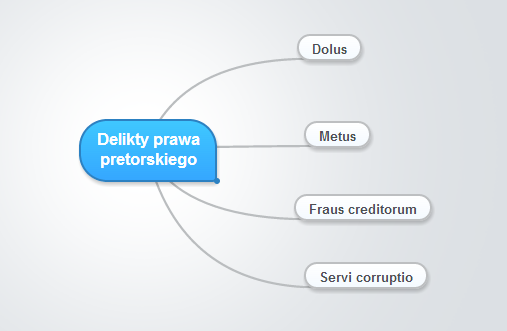 DOLUS
Podstęp, oszustwo. Mianem tym oznaczano, oprócz np. najwyższego stopnia winy przy wykonywaniu zobowiązań, przestępstwo prawa pretorskiego, polegające na rozmyślnym wyrządzeniu szkody majątkowej innej osobie przez podstępne wprowadzenie jej w błąd. 
Penalnym środkiem ochrony poszkodowanego przez dolus była actio doli. Umożliwiała dochodzenie odszkodowania, wprawdzie tylko pojedynczej wysokości, ale jej zasądzenie sprowadzało na sprawcę infamię. Ten skutek został złagodzony przez pretorów- actio doli można było wnieść tylko w ciągu roku od popełnienia przestępstwa, i tylko subsydiarnie-  jeżeli nie było do dyspozycji innego środka procesowego. 

Nie była też dopuszczalna przeciw pewnym osobom- rodzicom, patronom, a także wtedy, gdy plebejusz próbował wnieść ją przeciwko osobie wyższego stanu. 
Każdy pozwany mógł uniknąć infamii, jeśli na wniosek sędziego zrealizował roszczenia powoda- była to actio arbitraria. +
METUS
Polegał na bezprawnym przymuszeniu innej osoby do niekorzystnej czynności prawnej. 
Spośród środków ochrony poszkodowanych przez metus penalny charakter miała actio quod metus causa. Kierowała się nie tylko przeciw sprawcy wymuszenia, ale także przeciw każdemu, kto uzyskał korzyść z wymuszonej czynności. Powód mógł zarządać quadruplum (poczwórnej wartości poniesionej szkody), ale tylko w ciągu roku; później już tylko wartości pojedynczej. Była to również a.arbitraria, dzięki czemu pozwany mógł uniknąć zasądzenia na quadruplum; ponadto zasądzenie nie było połączone z infamią. 

Sprawców wymuszeń traktowano więc stosunkowo łagodnie, prawdopodobnie dlatego, że często byli nimi wpływowi urzędnicy.
FRAUS CREDITORUM
Fraus creditorum- działanie na szkodę wierzycieli, zazwyczaj przez umniejszanie własnego majątku przez dłużnika, częste po pojawieniu się egzekucji majątkowej. 

Formą działania fraudatora (niesumiennego dłużnika) były ,,czynności fraudacyjne”, dokonywane z osobami postronnymi- np. sprzedaż, darowizna, ustanowienie posagu. Często były to pozorne czynności prawne organizowane przez fraudatora w zmowie z powiernikami w celu zachowania części majątku dla siebie (np. pozorne zwolnienie z zobowiązania). 

Począwszy od I w. p.n.e. pretorowie umożliwiali wierzycielom likwidowanie umniejszeń majątku dłużnika za pomocą restitutio in integrum, a także specjalnego interdyktu (interdictum fraudatorium). Wyzwoleniom na szkodę wierzycieli kres położyła lex Aelia Sentia.
FRAUS CREDITORUM
Ostatecznie, środkiem ochrony wierzycieli stało się osobne powództwo znane szeroko pod nazwą actio Pauliana. 

Powództwo pauliańskie można było wnieść w terminie rocznym, jego celem był zwykły zwrot dokonanego umniejszenia na majątku dłużnika. Wartość praktyczna polegała na możliwości pozwania o zwrot dokonanego umniejszenia nie tylko samego fraudatora, ale także osób, które skorzystały z czynności fraudacyjnych. Przysporzenia bezpłatne musiały one wydać nawet wtedy, gdy otrzymały je w dobrej wierze.
SERVI CORRUPTIO – gorszenie niewolnika
Typowe sposoby gorszenia niewolnika to podsycanie tendencji do oporu, do obniżania wydajności pracy, do lekceważenia panów. Przeciw sprawcom tego rodzaju ,,gorszenia” pretorowie postawili do dyspozycji właścicieli actio servi corrupti o zapłatę podwójnej wartości poniesionej szkody. 

Było to powództwo typowo karne, o tyle przy tym charakterystyczne, że miało charakter ,,wieczysty”, podczas gdy inne powództwa przedawniały się w ciągu jednego roku. 
Actio servi corrupti była wyjątkowo wyraźnie nastawiona na umocnienie i ochronę władzy nad niewolnikami.
FUNKCJA I ZNACZENIE
Przestępstwa prawa pretorskiego uzupełniały system ochrony prawa cywilnego, który pod koniec trwania republiki okazał się niewystarczający w wielu kierunkach. Pretorska represja niepożądanych zjawisk społecznych cechowała się większą łagodnością.